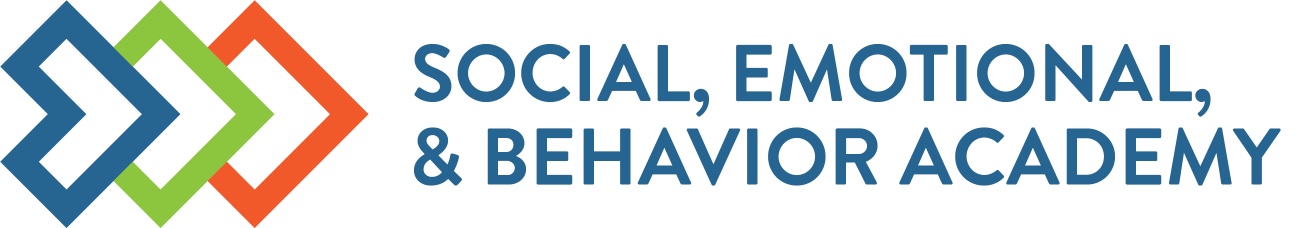 PBIS Coach TrainingYear 2:  June 2024
Trainer Names
Created from content from the National Technical Assistance Center on Positive Behavioral Interventions and Supports U.S. Department of Education, Office of Special Education Programs and Office of Elementary and Secondary Education
with support from NEPBIS Network, May Institute, & Broad Reach Consulting
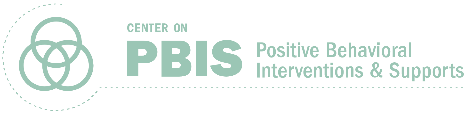 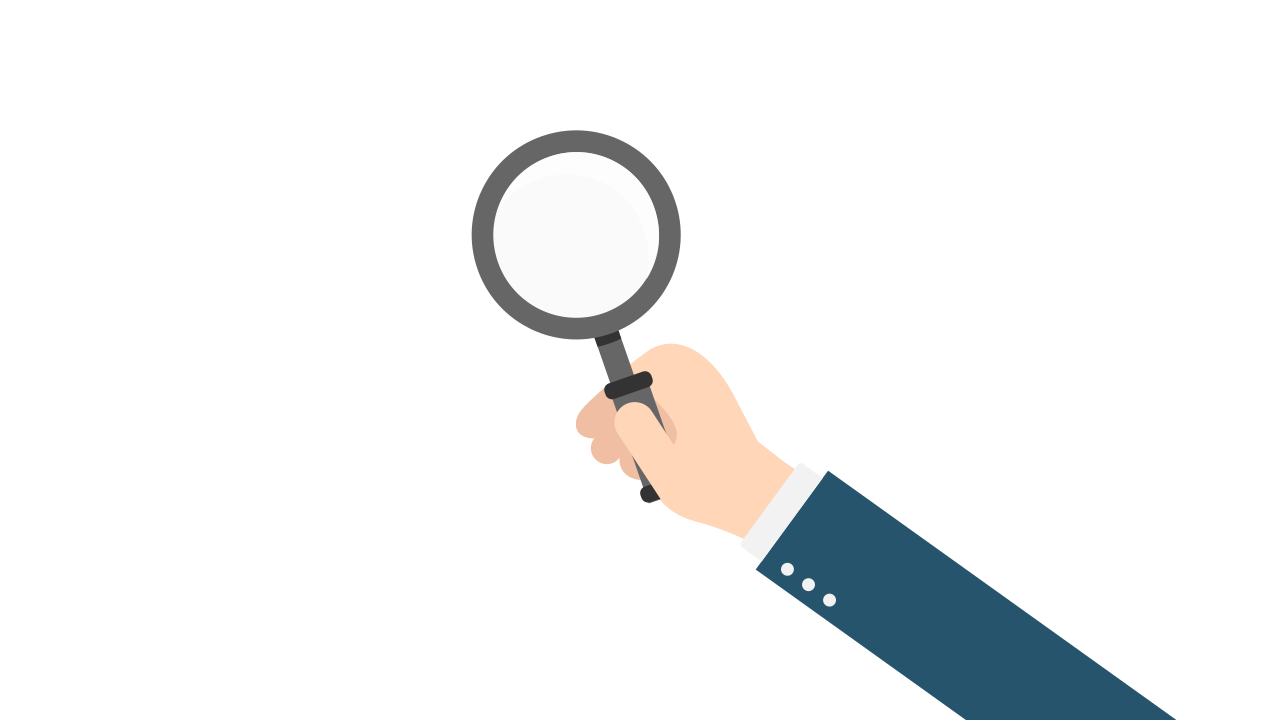 EXPECTATIONS
ACTIVITY: ATTENDANCE
Scan QR code on the left or follow the URL posted in the chat to access the online attendance survey
Follow prompts to enter attendance information
Notify trainers if you require assistance (e.g., identifying your cohort or cohort group)
Certificates of Attendance will be sent in January and June.  Attendance records will be use as verification
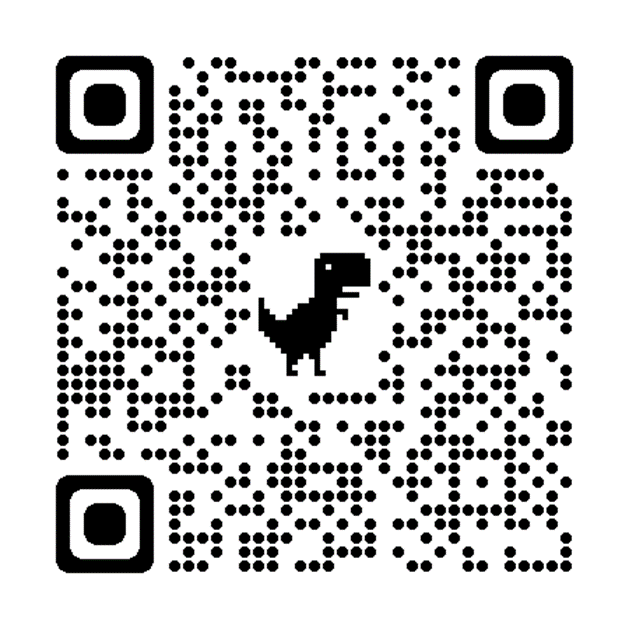 You are in Cohort 9
1 minute
[Speaker Notes: ATTENDANCE:  https://edc.co1.qualtrics.com/jfe/form/SV_81vbI1jl3cwmLY2]
Agenda & Coaches' Tasks
HELPFUL RESOURCES
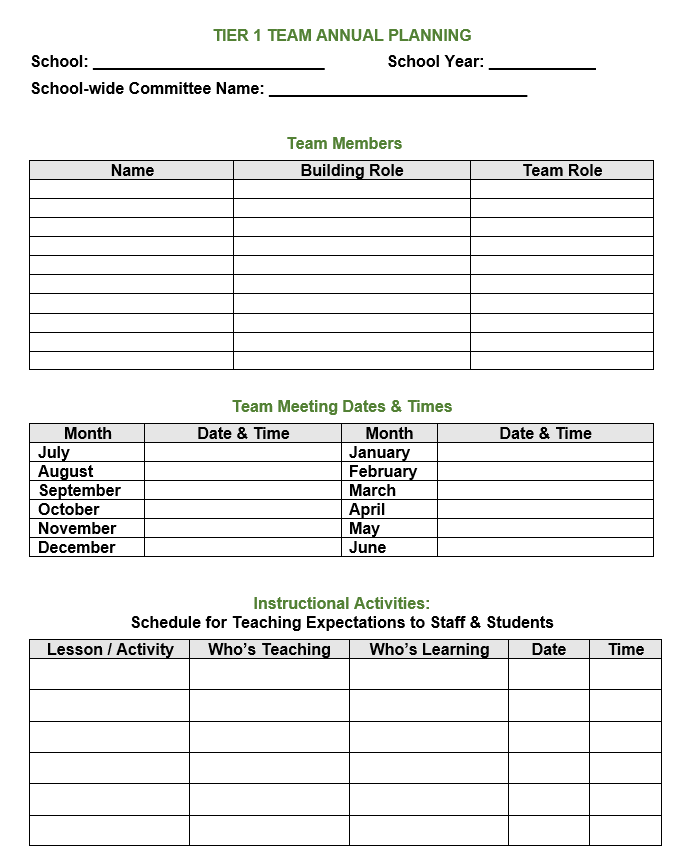 RESOURCES:
Team Meeting Action Plan with Goals
Annual Yearly Planning Template - Advanced Years
Coaches Year at a Glance Document
Annual PBIS Evaluation Report Template
Annual PBIS Evaluation Report – SAMPLE
Sample PBIS Handbook Elementary
Sample PBIS Handbook Secondary
Sample Staff Slide Deck
Sample Student PBIS Slide Deck
[Speaker Notes: RESOURCES:
Team Meeting Action Plan with Goals: https://sebacademy.edc.org/action-plan-template-1-year-1-teams
Coaches Year at a Glance: https://sebacademy.edc.org/coaches-year-glance
Annual Planning Template: https://sebacademy.edc.org/annual-action-plan-template-advanced-years
Annual PBIS Evaluation Report Template -https://sebacademy.edc.org/annual-evaluation-report-template
Annual PBIS Evaluation Report – SAMPLE - https://sebacademy.edc.org/annual-evaluation-report-sample
Sample PBIS Handbook Elementary - https://sebacademy.edc.org/sample-pbis-handbook-elementary
Sample PBIS Handbook Secondary  https://sebacademy.edc.org/sample-pbis-handbook-elementary
Sample Staff Slide Deck - https://sebacademy.edc.org/sample-pbis-staff-slide-deck
Sample Student PBIS Slide Deck - https://sebacademy.edc.org/sample-pbis-student-slide-deck]
2024-2025 SEB Academy: PBIS Track Support Sturcture
Attendees
Years
Team Training (Minimum): 

Administrator
Grade-Level Representatives
Support Staff
Coaches

Coaches Training:
 
2-3 Coaches

Technical Assistance: 

Administrator
Coach
Data Entry Staff
Faculty/Staff
01
02
03
Support

6 – 1.5 hr. Monthly Coach Meetings (Virtual)
2 Full Day - Team Trainings Meetings (In Person) (Nov. & March)
1 day (8 hr.) Technical Assistance per school
SWIS Data System & Training
OPTIONAL Learning Opportunities
Monthly Webinars
Monthly Peer Sharing Calls (Series of 3 virtual meetings on various topics)
[Speaker Notes: Trainer note: Review support options for next year.]
Yearly Product Review
Team Meeting Schedule / Action Plan - All
2 of the following:
Discipline:  Definitions or Flow Chart
Feedback/Surveys:  Staff / Students / Families
Classroom:  Sample Classroom Routine Matrix or Classroom Assessment

Please show trainer your products for Check Off.  You do not need to turn them into us. (But we love examples of your great work!)
[Speaker Notes: Trainer Note:]
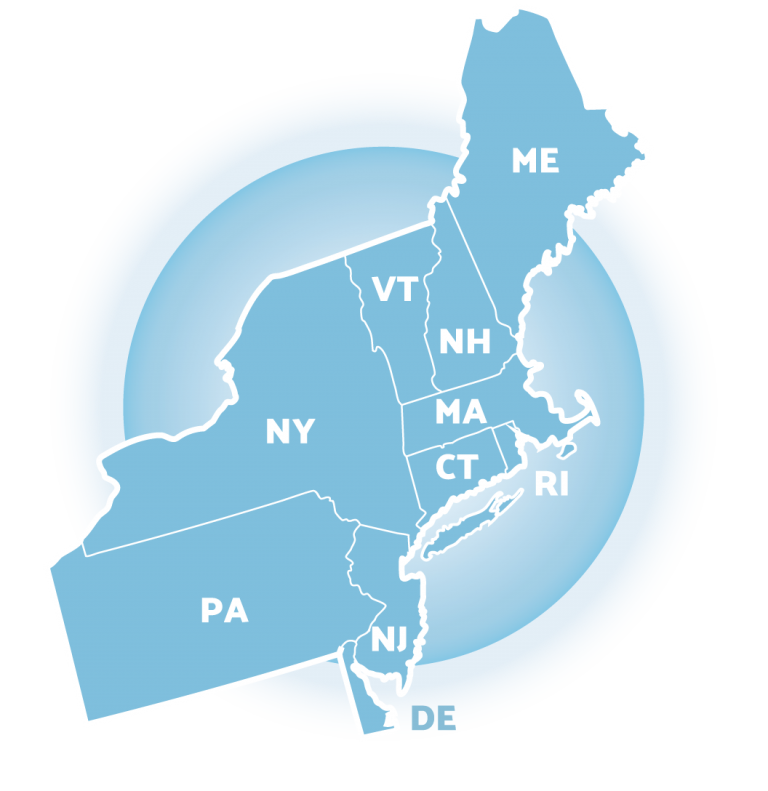 CELEBRATIONS AND LEARNINGS FROM THIS PAST YEAR
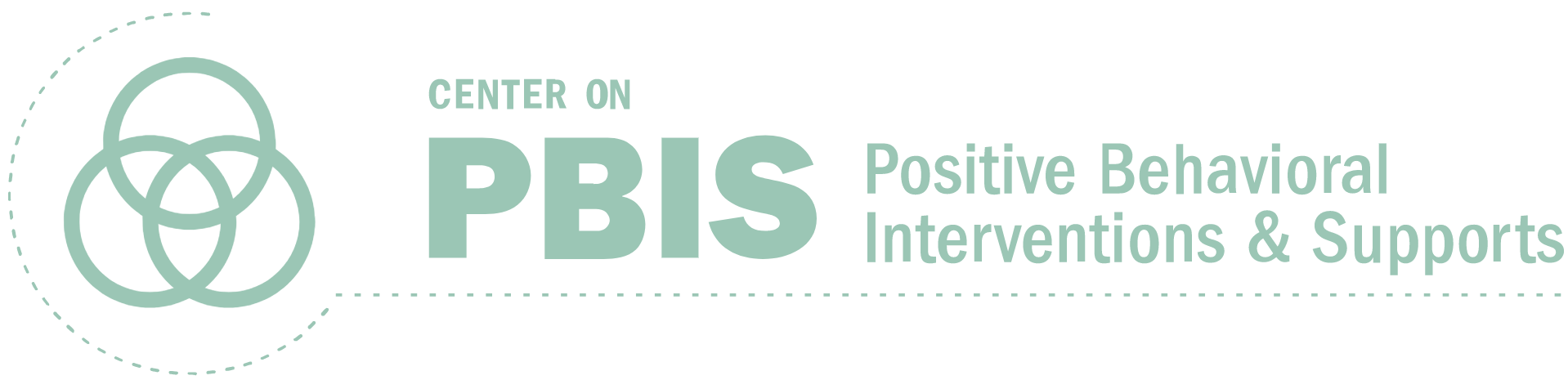 DISCUSSION: GLOWS & GROWS
What is something to celebrate & something you learned, and something you hope to learn next year, related to one or more of the following.  
School progress this past year
Coaching with your team this past year
3 minutes
12 minutes
Independent Jot

Whole Group
Review:Current and revision of school-wide goals
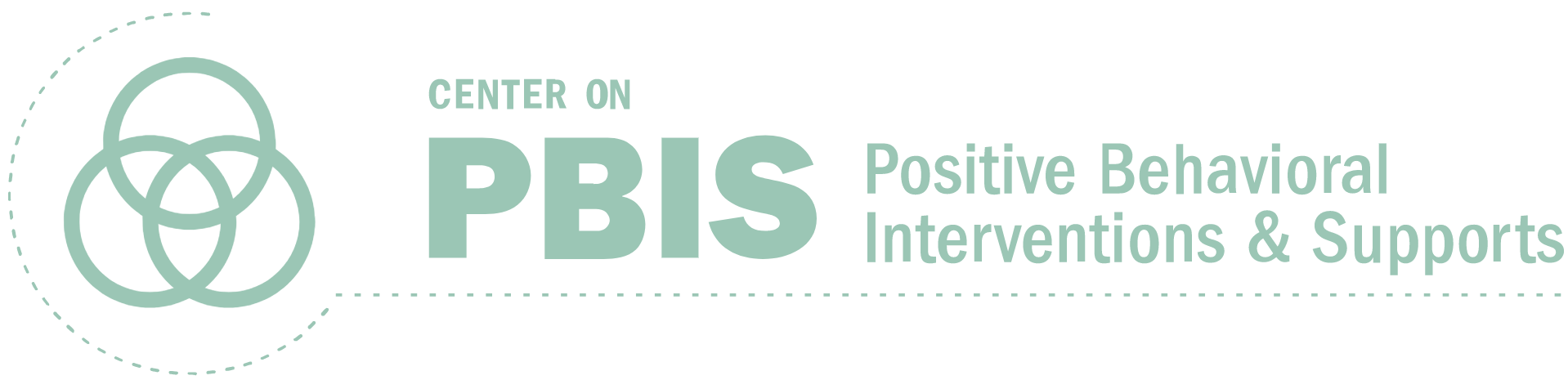 [Speaker Notes: 12:30]
What Social Emotional Behavior (SEB) Data has your team collected this year?
Implementation Fidelity
Outcome Data
Other data sources:
When your various data sources are reviewed together, what does it say is going well? What does your data say is needed next?
Collect & Use 
DATA
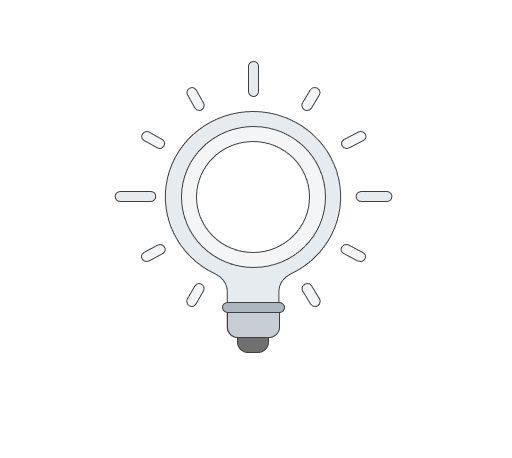 (Chaparro, E., et. al, 2022)
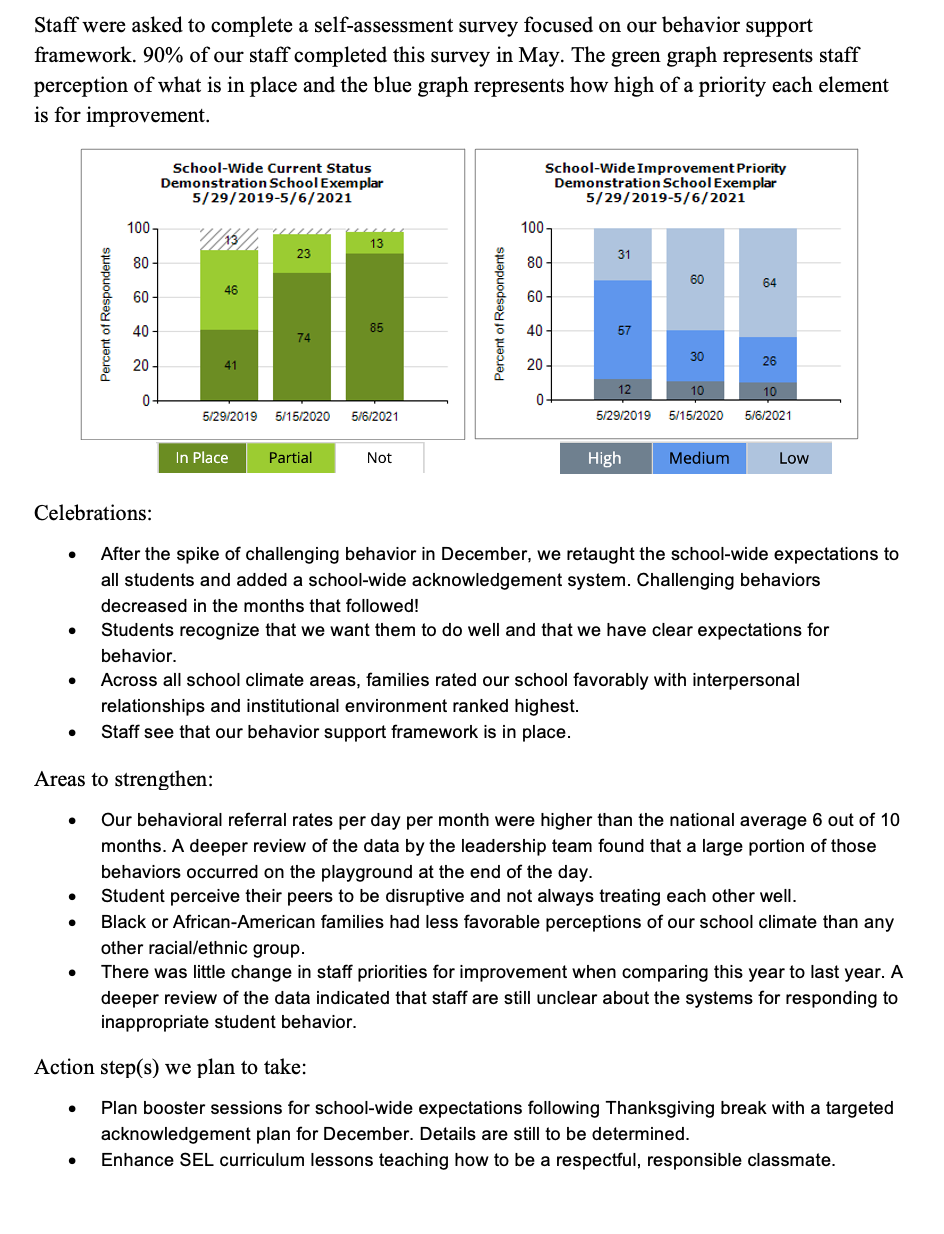 Implementation of the core components of PBIS is more likely if the Tier I team assesses the implementation status at least annually and provides “snapshot” reports to the staff, community, school board.
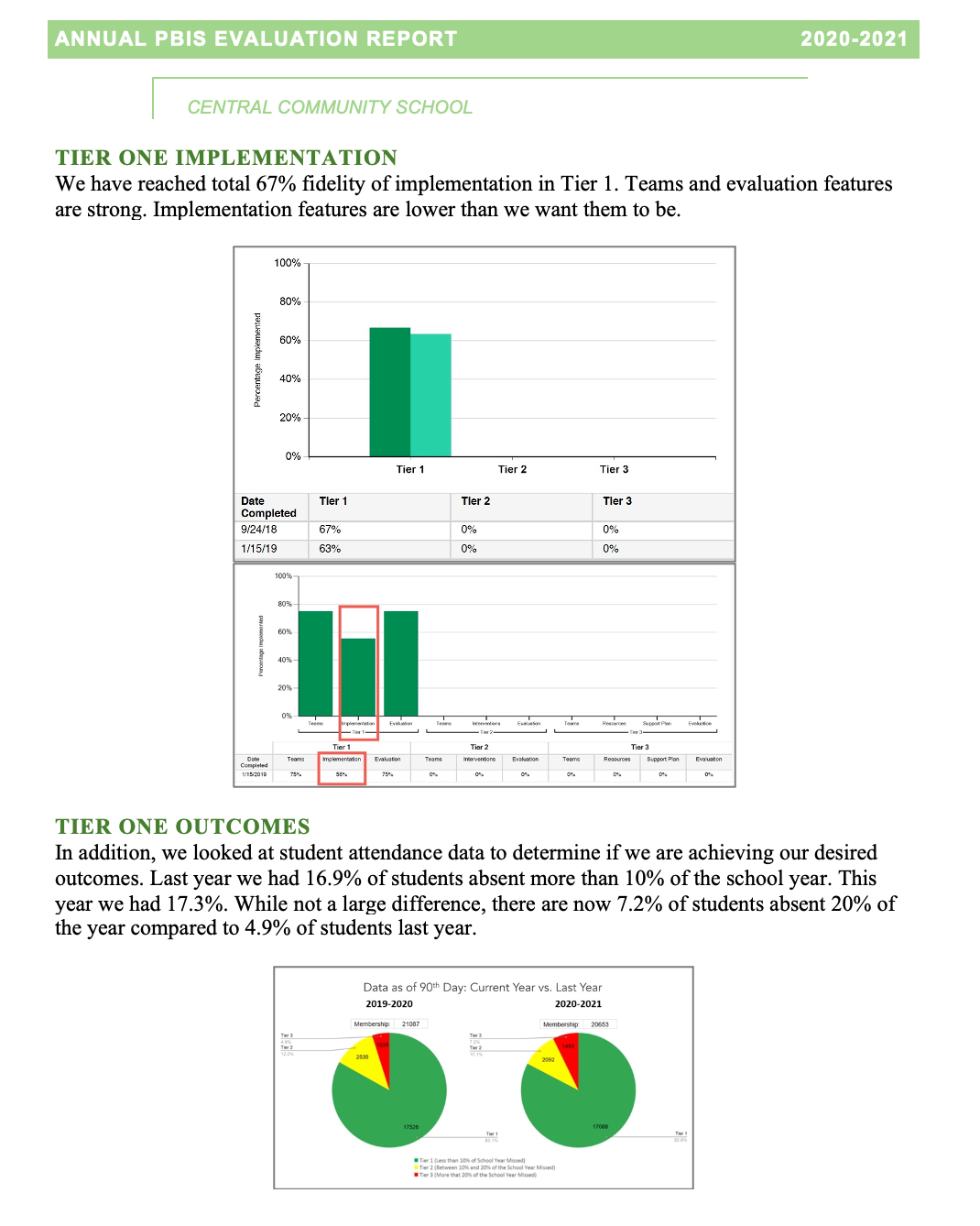 Remember to continue to work on your Annual Evaluation Report. Please share a copy with your trainers!
[Speaker Notes: Annual Tier 1 Evaluation Report (Sample school): https://sebacademy.edc.org/annual-evaluation-report-sample]
Completed Sample
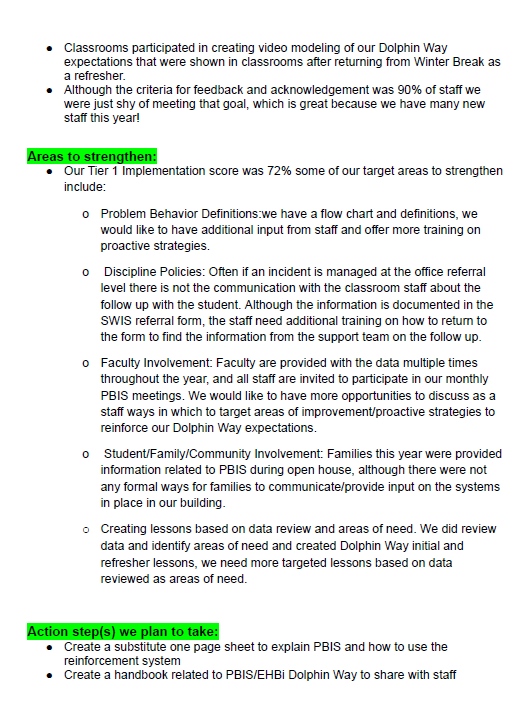 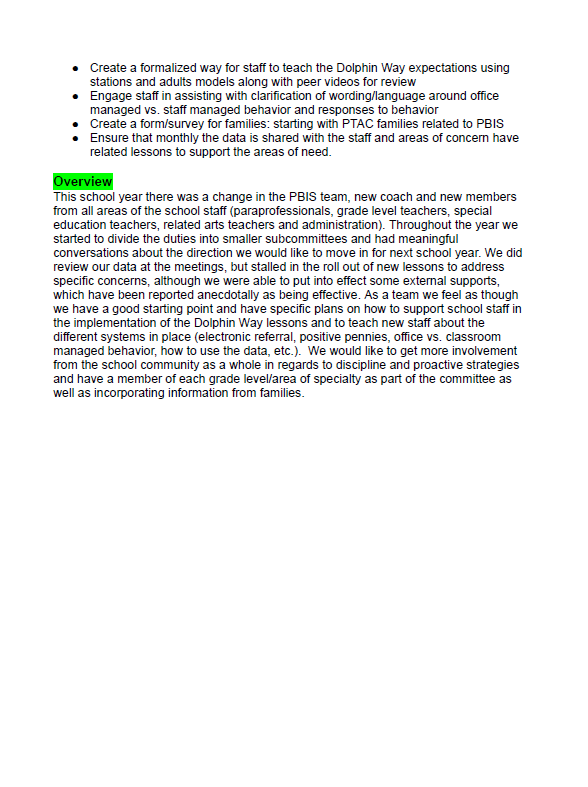 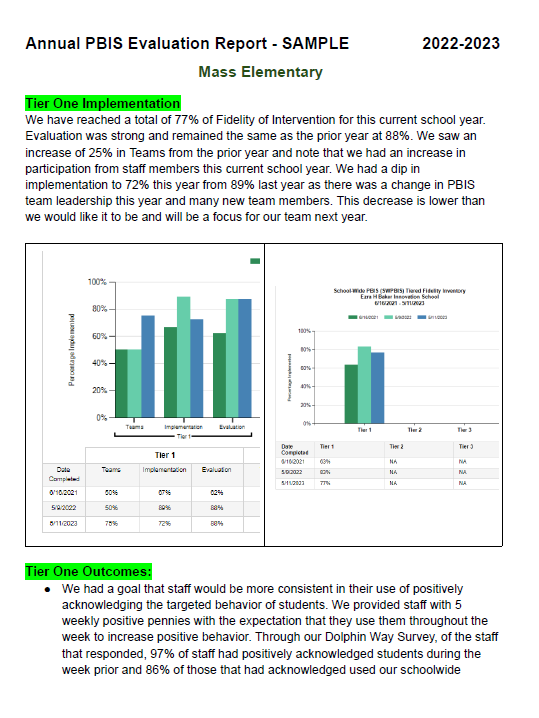 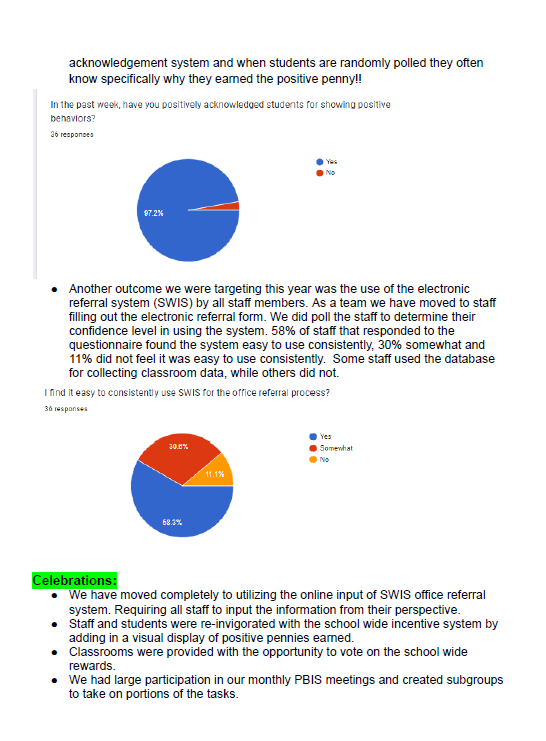 Outcomes are our GOALS for implementation
Based on data
Locally important and meaningful
Applicable to all (culturally equitable)
Students’ social competence and academic achievement
Staff implementation of critical skills 
Observable and measurable
Written as a goal
By the end of the year support for implementing PBIS will be rated “Highly Important” by at least 80% of staff as measured by PBIS staff survey.
As a result of implementing PBIS during the 20XX-20XY school year, student reports of school climate will improve by 20%
As a result of 
implementing PBIS, 
student behavior will improve, and the school will feel better.
As a result of implementing PBIS during the 
20XX-20XY school year, behavior incident data will decrease by __% relative to that same period the prior year.
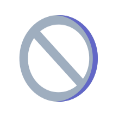 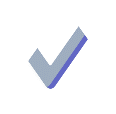 DISCUSSION: Goals
What conversations and planning have your team had around data and review of goals?
What goals have you and your team discussed for next year?
10 minutes
Whole Group
PBISResource Spotlight:Coaches Year-at-a-Glance, Roll out Checklist& Annual Action Plan
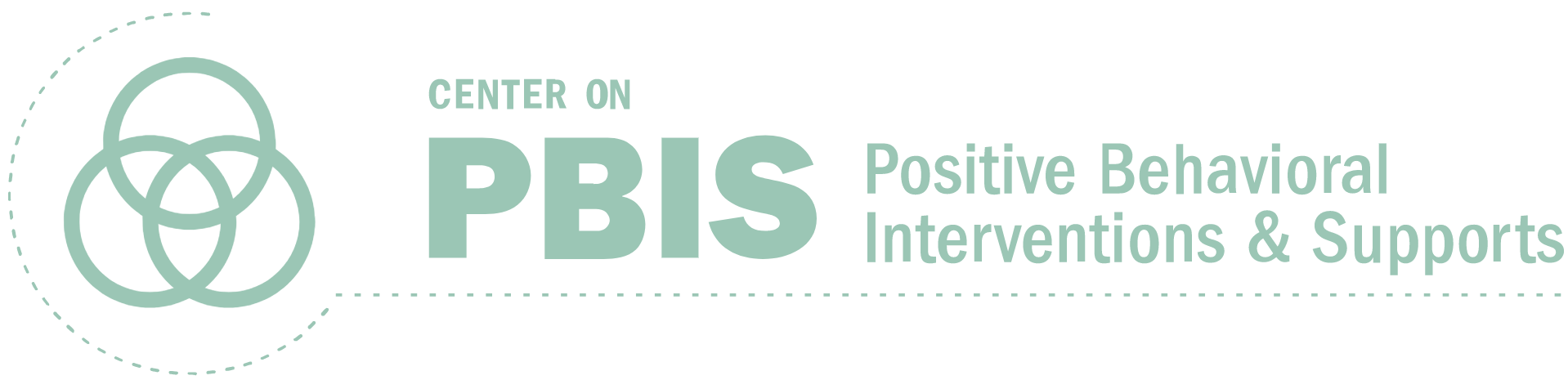 [Speaker Notes: RESOURCE LINK: https://sebacademy.edc.org/equitable-outcomes-require-finding-vulnerable-decisions]
Coaches Year at a Glance
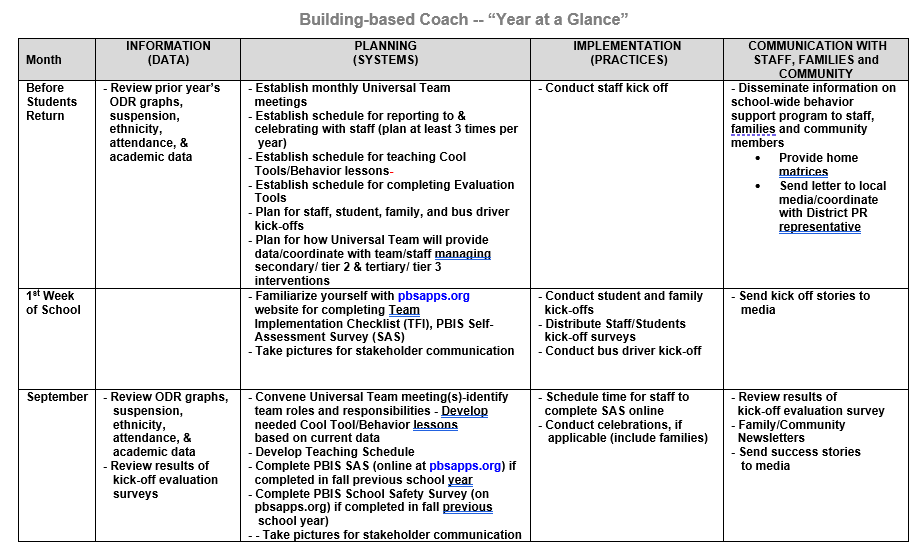 Month by month resources for coaches:
Organizes what data should be reviewed when (for planning purposes)
Prompts for coaches’ and team activities that support planning
What practices should be conducted across the year.
Ideas for communicating with Staff, Families, and Community.
Create your own coaches’ plan!
[Speaker Notes: https://sebacademy.edc.org/coaches-year-glance]
Annual Action Plan
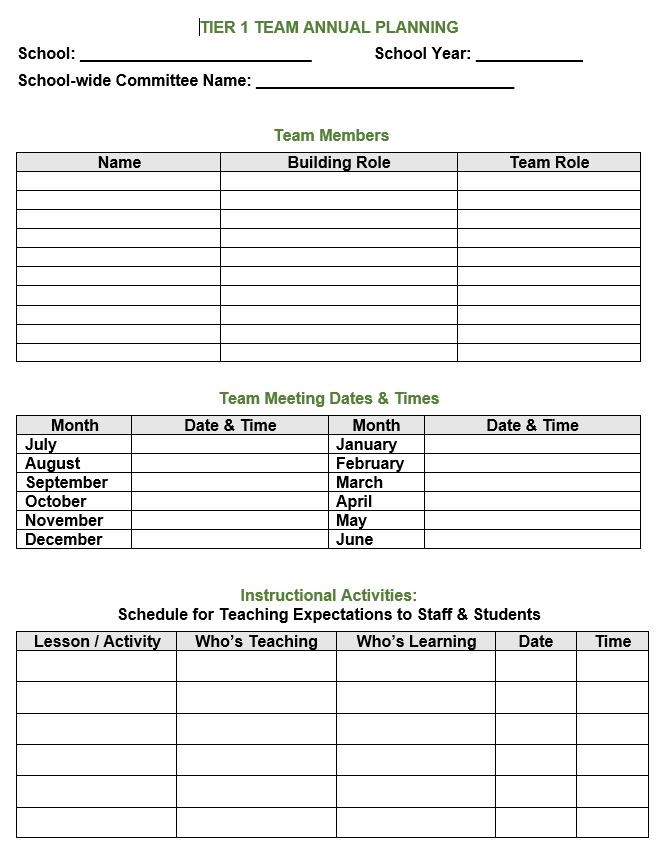 All in on year long organizer action plan document that provides you a one stop document to share the following information:
Team membership and meeting dates
Lesson plan dates
Acknowledgement activities
Assessment activities
Additional support activities
[Speaker Notes: https://sebacademy.edc.org/coaches-year-glance]
Annual Planning Template - Advanced Years
What role will team members fulfill?
[Speaker Notes: https://sebacademy.edc.org/annual-action-plan-template-advanced-years]
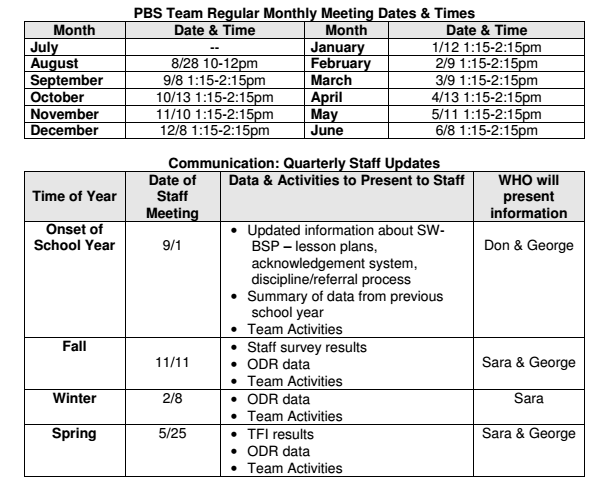 Reserve meeting time
What data will be shared with staff when
[Speaker Notes: https://sebacademy.edc.org/annual-action-plan-template-advanced-years]
What evaluation measures will the team use to assess implementation? When?
Recommend: TFI in the spring
When will the team review ODR data? Who is responsible for preparing these data for the meeting?
What additional data are the team interested in reviewing? 
Align with your school’s valued outcomes
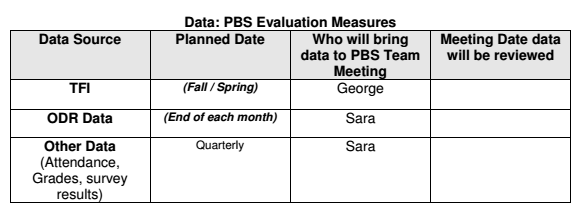 [Speaker Notes: https://sebacademy.edc.org/annual-action-plan-template-advanced-years]
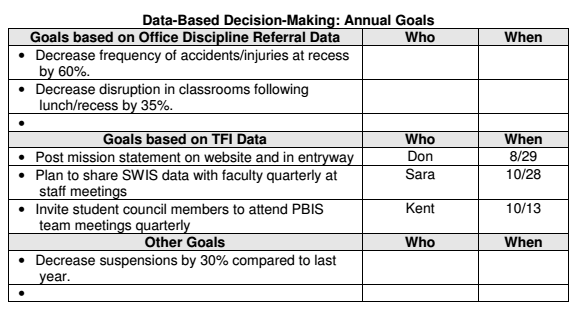 What do your data indicate as areas of priority?
Action plan based on TFI, TIC, or survey results
[Speaker Notes: https://sebacademy.edc.org/annual-action-plan-template-advanced-years]
What’s your school’s plan for teaching expected behaviors to staff and students?
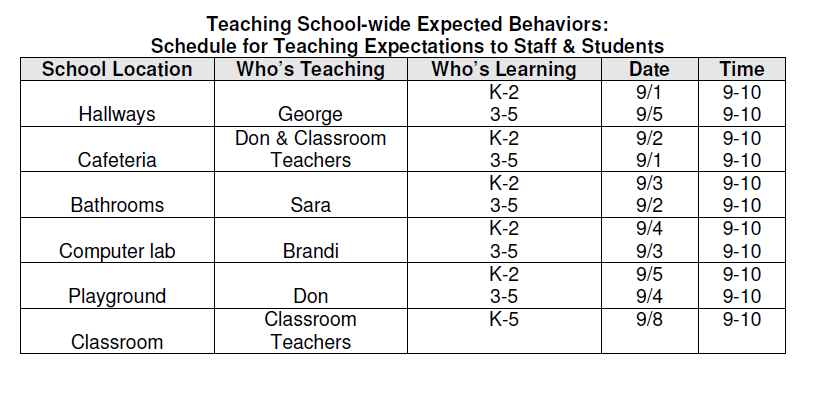 [Speaker Notes: https://sebacademy.edc.org/annual-action-plan-template-advanced-years]
Any long-term, school-wide celebrations, assemblies, or events can be recorded here.
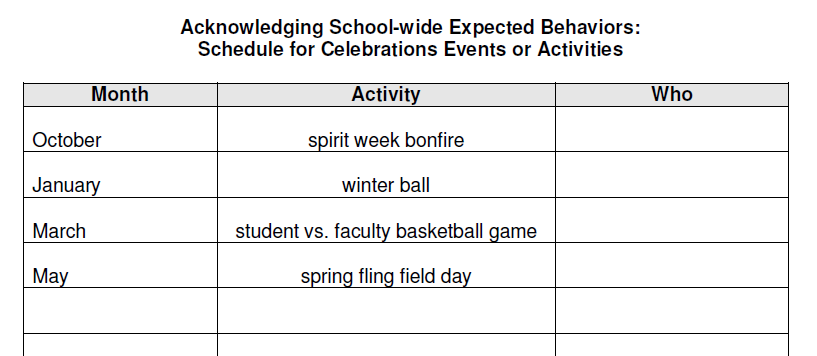 [Speaker Notes: https://sebacademy.edc.org/annual-action-plan-template-advanced-years]
Looking for New Team Members?  Here is a Sample PBIS Team Application form
[Speaker Notes: This is a sample team application that some school use to identify new team members.]
ACTIVITY: RESOURCE SPOTLIGHT
Review the shared resources independently.
With a partner discuss:
How could these resources serve as a prompt for annual action planning?
What is your key takeaway from these resources?
Be ready to provide a 1 minute share-out of your discussion
5 minutes
10 minutes
Independent Jot
Whole Group
[Speaker Notes: https://sebacademy.edc.org/annual-action-plan-template-advanced-years]
Looking Ahead
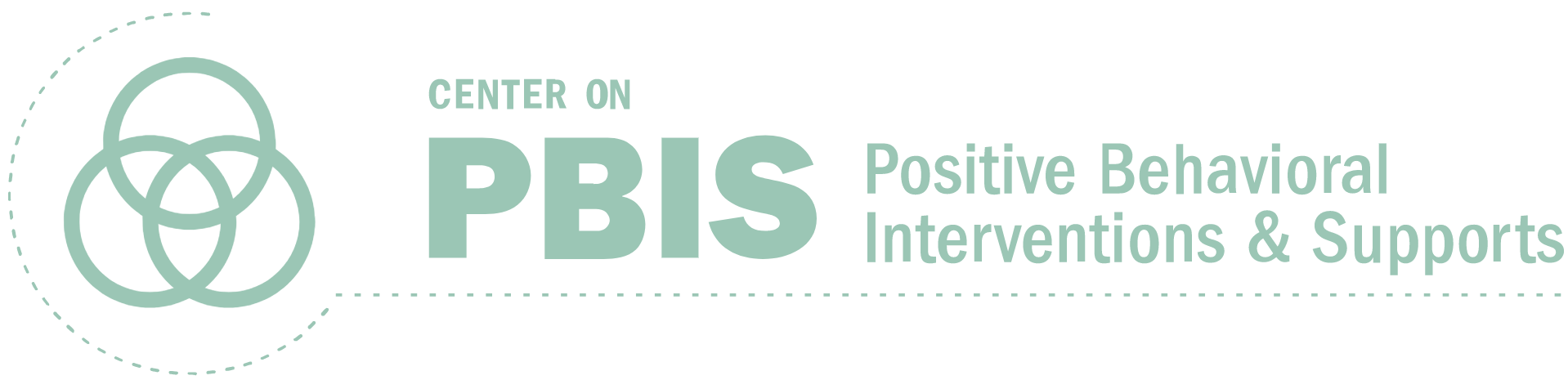 [Speaker Notes: https://www.pbisapps.org/products/tfi]
Prepping for Year 3:  Plan To Succeed
Staff Professional Development – Before schools starts and throughout school year
Student Teaching – How will you teach in Sept and throughout the school year
Review:  
Acknowledgement System (Students & Staff) 
Discipline Documents (Definitions and Flow Chart)
Include: Student Voice and Family Voice
Ensure: Every team meeting includes DATA
Create or Update:  
Staff PBIS Handbook 
Student/Family handbook to include PBIS
ACTIVITY: RESOURCE SPOTLIGHT
Review the Look Ahead List
With a partner discuss:
Which of these do you need to make a goal?
What action steps can you list to begin work on your goal?
10 minutes
5 minutes
Independent Jot
Whole Group
[Speaker Notes: https://sebacademy.edc.org/annual-action-plan-template-advanced-years]
Today’s Evaluation
If you were NOT at the Team Training in May, Please remember to complete the End Of Year Evaluation! 
.
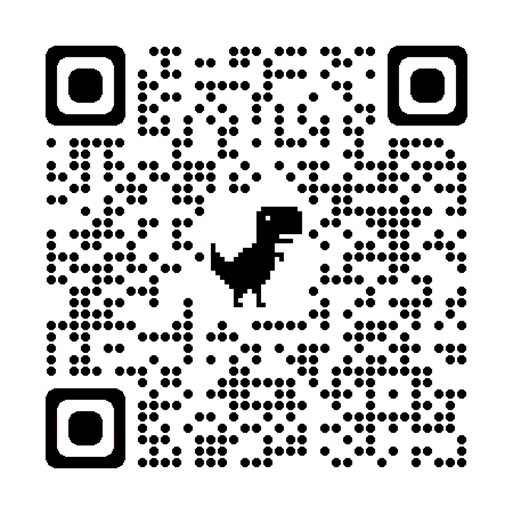 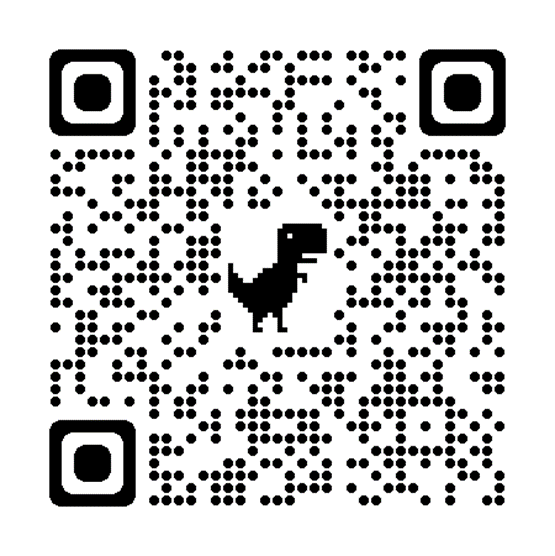 Scan the QR code to access or look in the Chat Box for link
End of Year Evaluation
Scan the QR code to access or look in the Chat Box for link
[Speaker Notes: TRAINERS -
Today’s Evaluation:   https://edc.co1.qualtrics.com/jfe/form/SV_cBF9GI7gVEBsfSC


End of Year Evaluation:   https://go.edc.org/pbis-end-of-year-evaluation]
Agenda & Coaches' Tasks- Debrief
What questions do you have on today’s content?
What questions do you have on the follow-up tasks?
HELPFUL RESOURCES
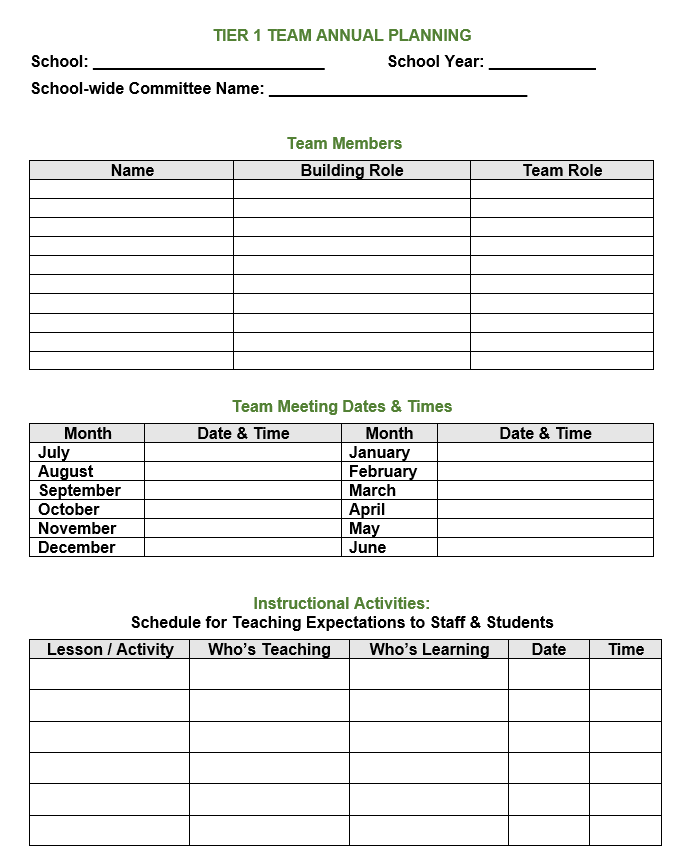 RESOURCES:
Team Meeting Action Plan with Goals
Annual Yearly Planning Template - Advanced Years
Coaches Year at a Glance Document
Annual PBIS Evaluation Report Template
Annual PBIS Evaluation Report – SAMPLE
Sample PBIS Handbook Elementary
Sample PBIS Handbook Secondary
Sample Staff Slide Deck
Sample Student PBIS Slide Deck
[Speaker Notes: RESOURCES:
Team Meeting Action Plan with Goals: https://sebacademy.edc.org/action-plan-template-1-year-1-teams
Coaches Year at a Glance: https://sebacademy.edc.org/coaches-year-glance
Annual Planning Template: https://sebacademy.edc.org/annual-action-plan-template-advanced-years
Annual PBIS Evaluation Report Template -https://sebacademy.edc.org/annual-evaluation-report-template
Annual PBIS Evaluation Report – SAMPLE - https://sebacademy.edc.org/annual-evaluation-report-sample
Sample PBIS Handbook Elementary - https://sebacademy.edc.org/sample-pbis-handbook-elementary
Sample PBIS Handbook Secondary  https://sebacademy.edc.org/sample-pbis-handbook-elementary
Sample Staff Slide Deck - https://sebacademy.edc.org/sample-pbis-staff-slide-deck
Sample Student PBIS Slide Deck - https://sebacademy.edc.org/sample-pbis-student-slide-deck]